Introduction to Matlab
Module #7 – Statistics
Topics
Statistics
Histograms & Bar Plots
Scaled Histograms / Probability 

Textbook Reading Assignments
7.1-7.2
Practice Problems
Chapter 7 Problems:	7.1, 7.2
1) Statistics
Basic Statistic Commands Exist in Matlab (min, max, mean, median)
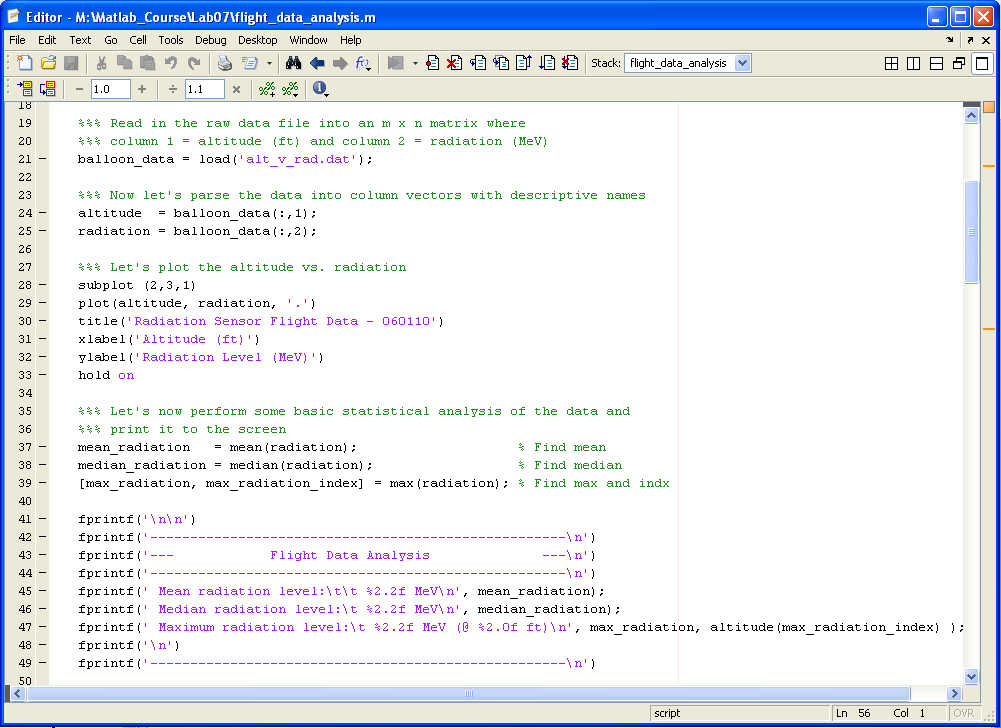 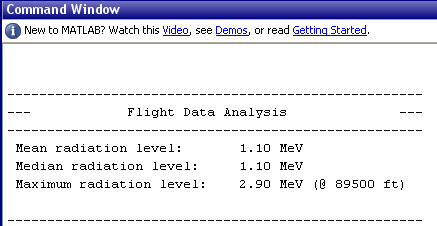 1) Statistics
Regression Analysis (polyfit, polyval)
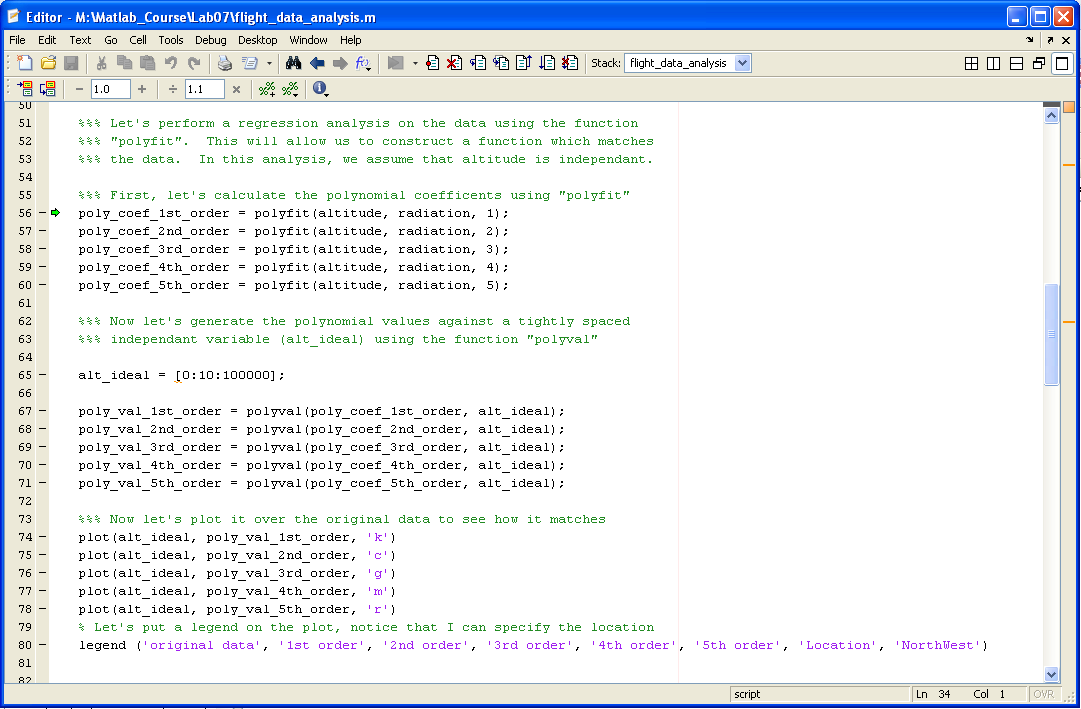 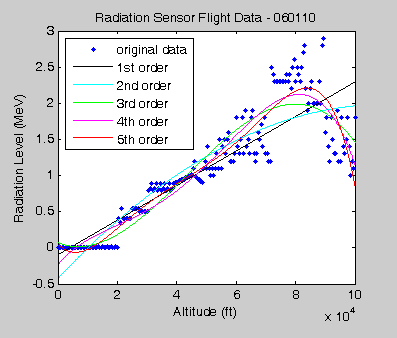 2) Histograms & Bar Plots
Histograms ( hist(y), hist(y,n) )
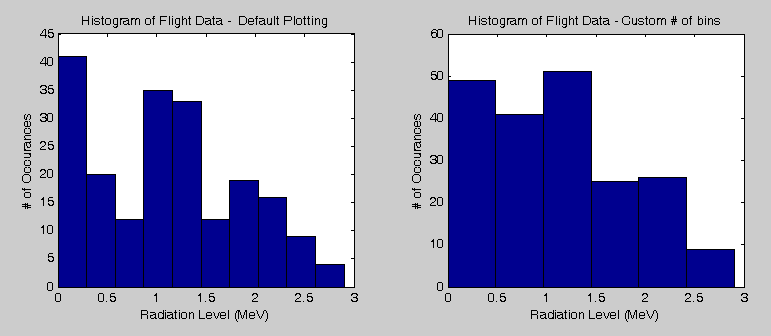 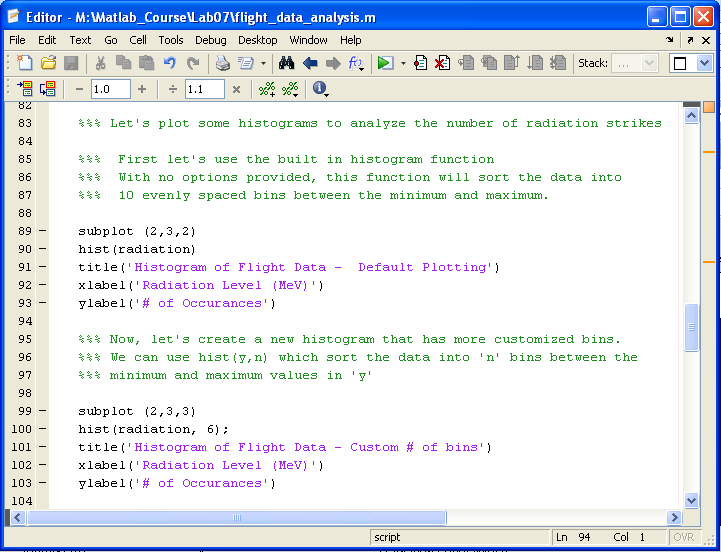 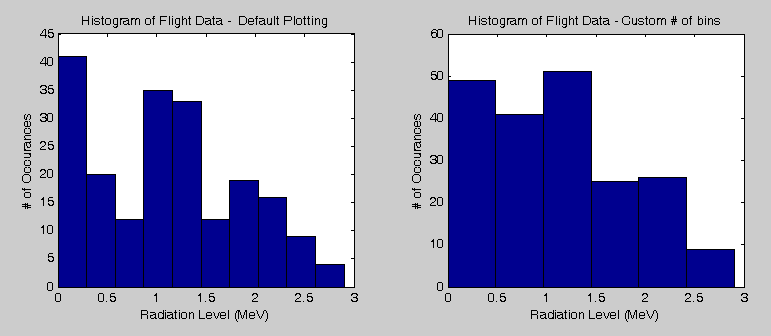 2) Histograms & Bar Plots
Histograms & Bar Plots (hist(y,n), bar(x,y) )
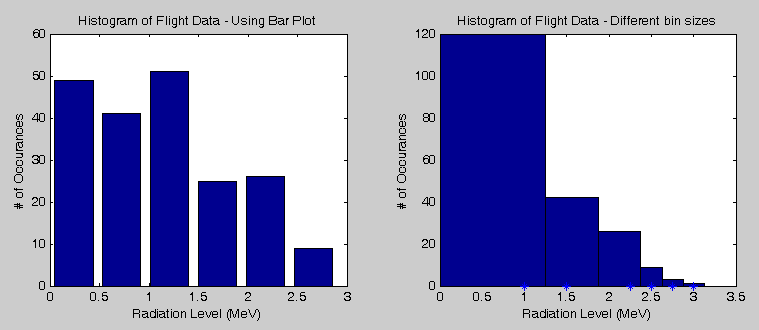 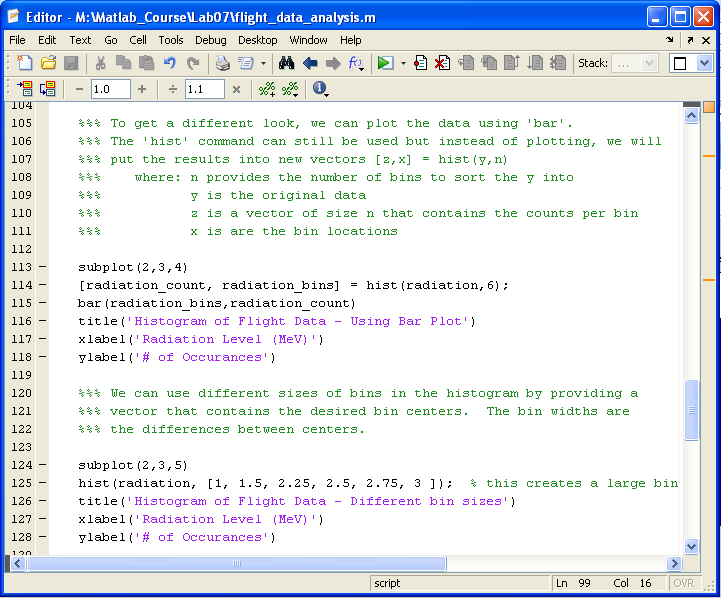 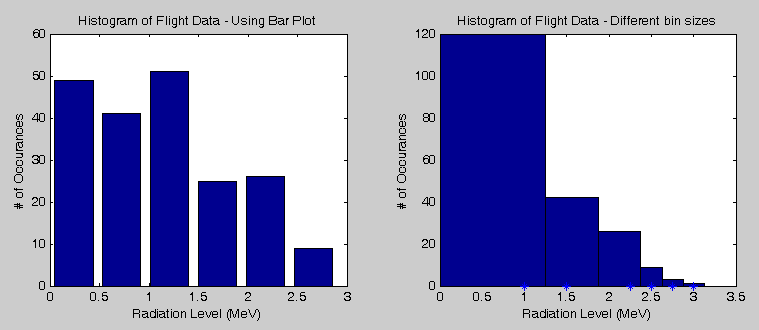 3) Scaled Histograms & Probability
Histograms & Bar Plots (hist(y,n), bar(x,y) )
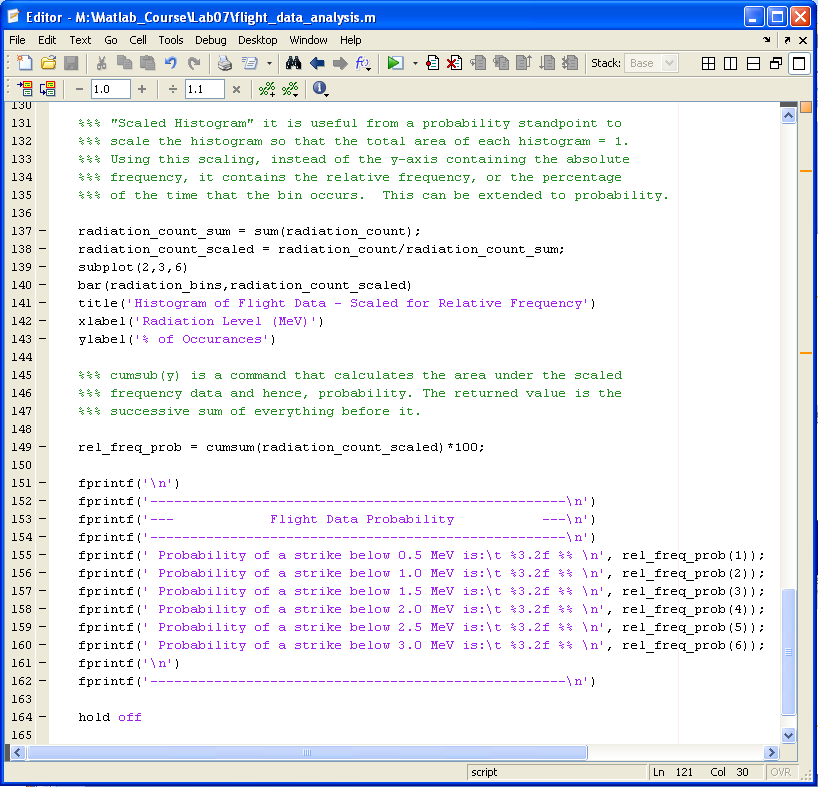 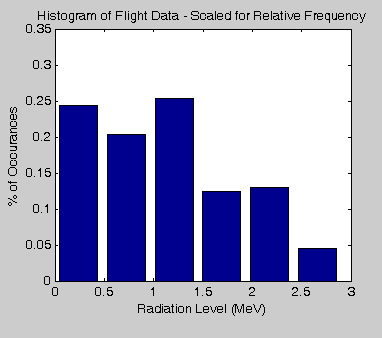 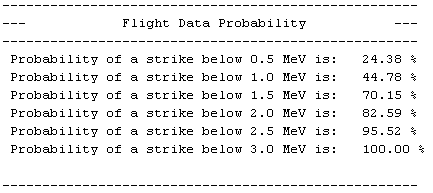 3) Histograms / Bar Plots
Scaled Histograms (cumsum(x))
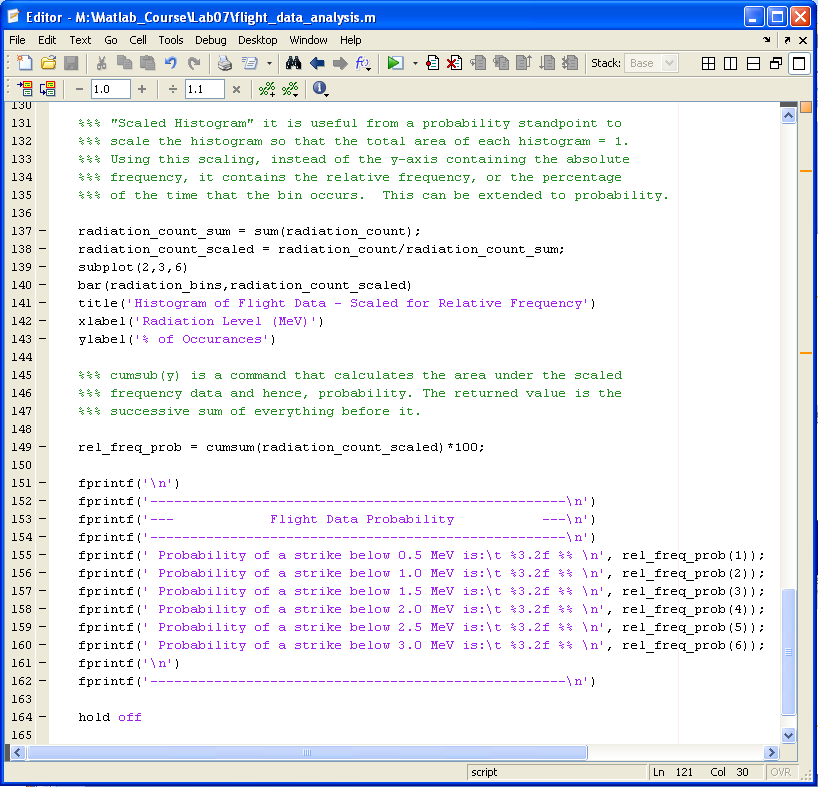 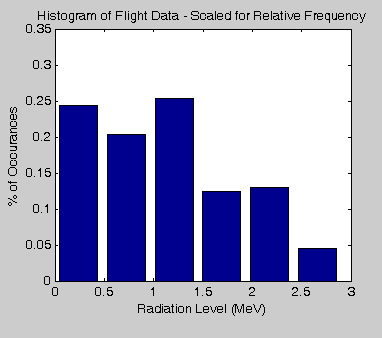 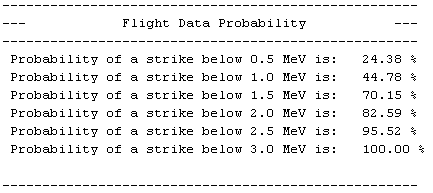